«Что за прелесть эти сказки!»
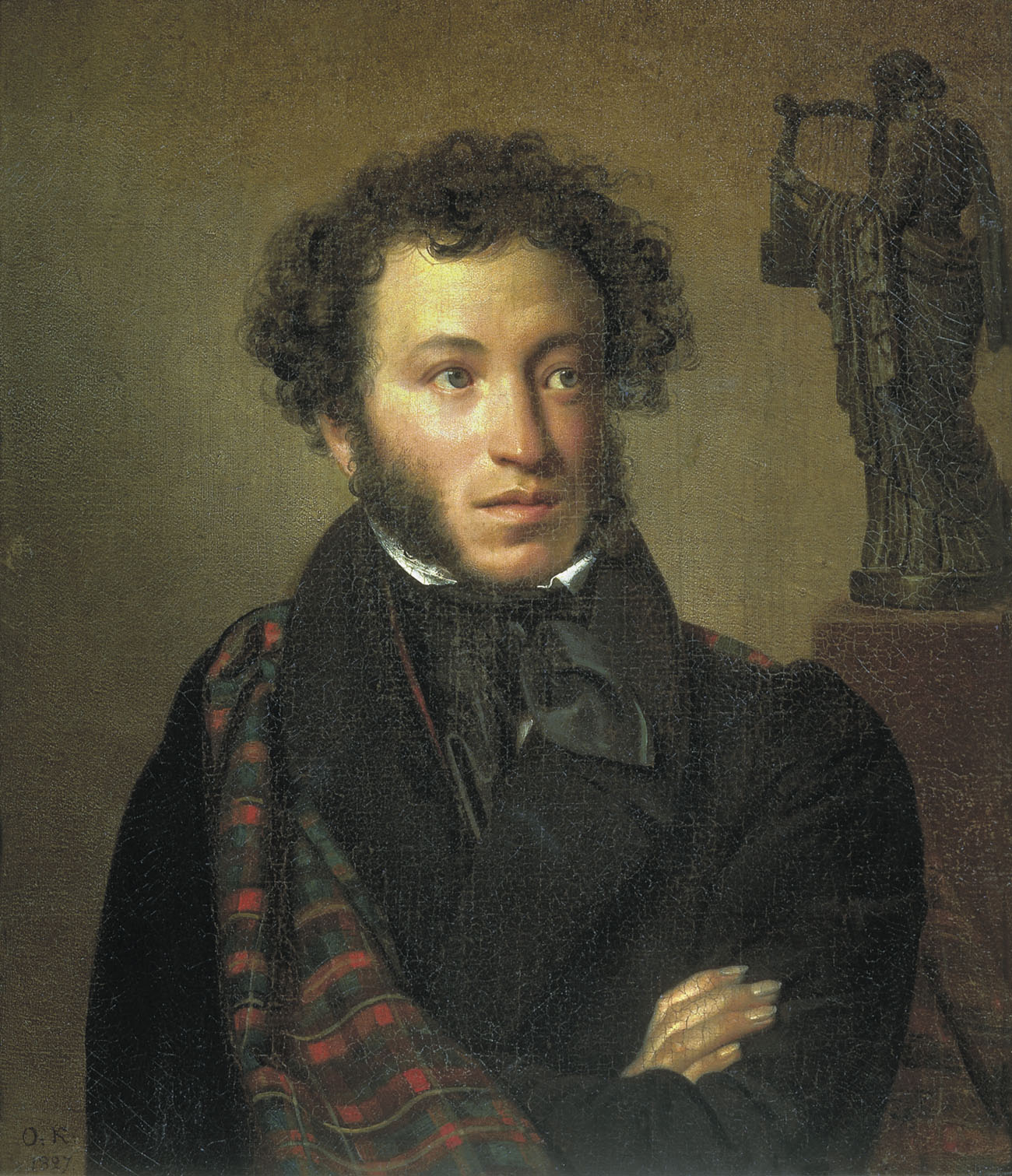 Урок –викторина 
по сказкам А. С. Пушкина
Разработала  Светлова  Екатерина  Михайловна,
учитель  русского языка и литературы 
МАОУ СОШ3  УИОП г. Усинска Республики  Коми
О.А. Кипренский. "Портрет Пушкина". 1827 г
А. С. Пушкин писал брату из Михайловского: «Знаешь мои занятия… вечером слушаю сказки». Кто рассказывал поэту сказки?
Няня Арина Родионовна Яковлева
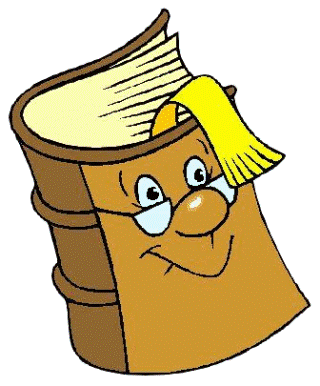 Неизвестный художник «Портрет Арины Родионовны»
В какое учебное заведение поступил А. С. Пушкин в двенадцатилетнем возрасте?
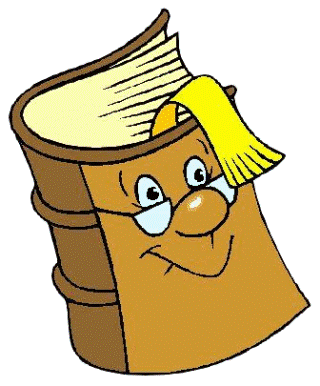 Царскосельский лицей
Кто из великих поэтов присутствовал на публичном экзамене А. С. Пушкина в лицее?
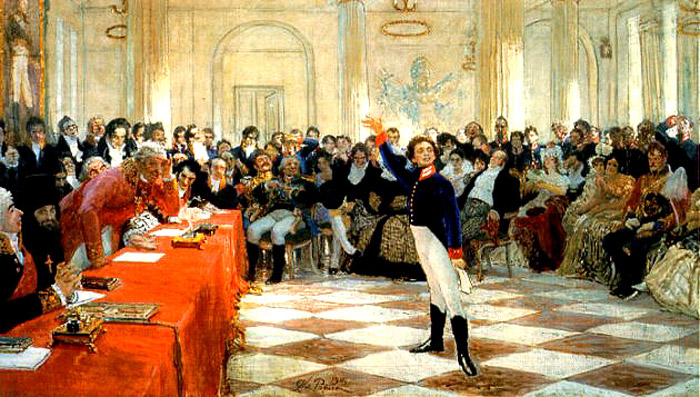 Гавриил Романович Державин
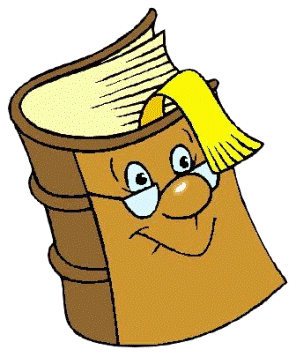 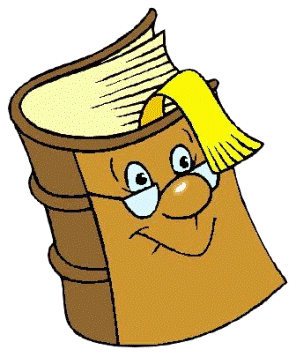 Боровиковский В.Л. Портрет Г.Р.Державина, 1811.
Какую надпись сделал В. А. Жуковский на своём портрете, подаренном А. С. Пушкину, закончившему написание поэмы «Руслан и Людмила»?
Победителю-ученику от побеждённого учителя
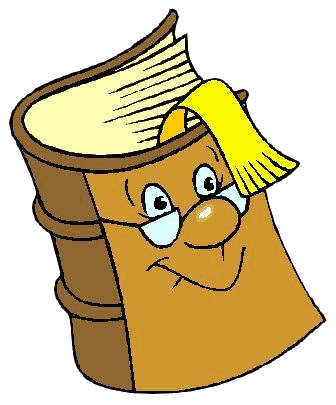 К. Брюллов Портрет В.А.Жуковского, 1838г
Назовите лицейских друзей А. С. Пушкина
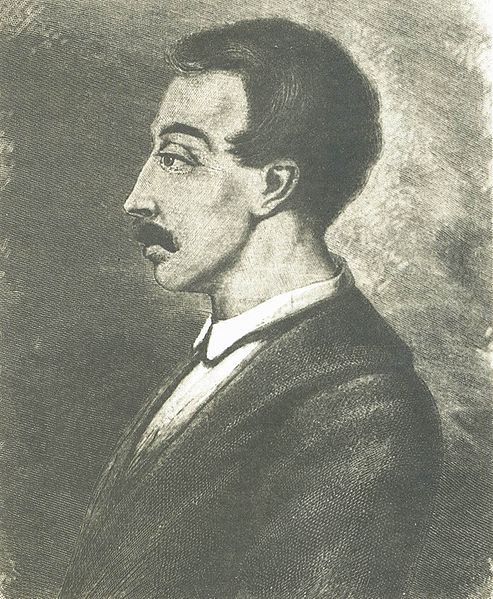 В. П. Лангер. Портрет А. А. Дельвига, 1830
Н. А Бестужев. Пущин Иван Иванович, 1837.
Антон Дельвиг
Иван Пущин
Вильгельм 
Кюхельбекер
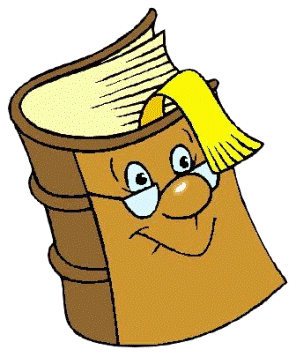 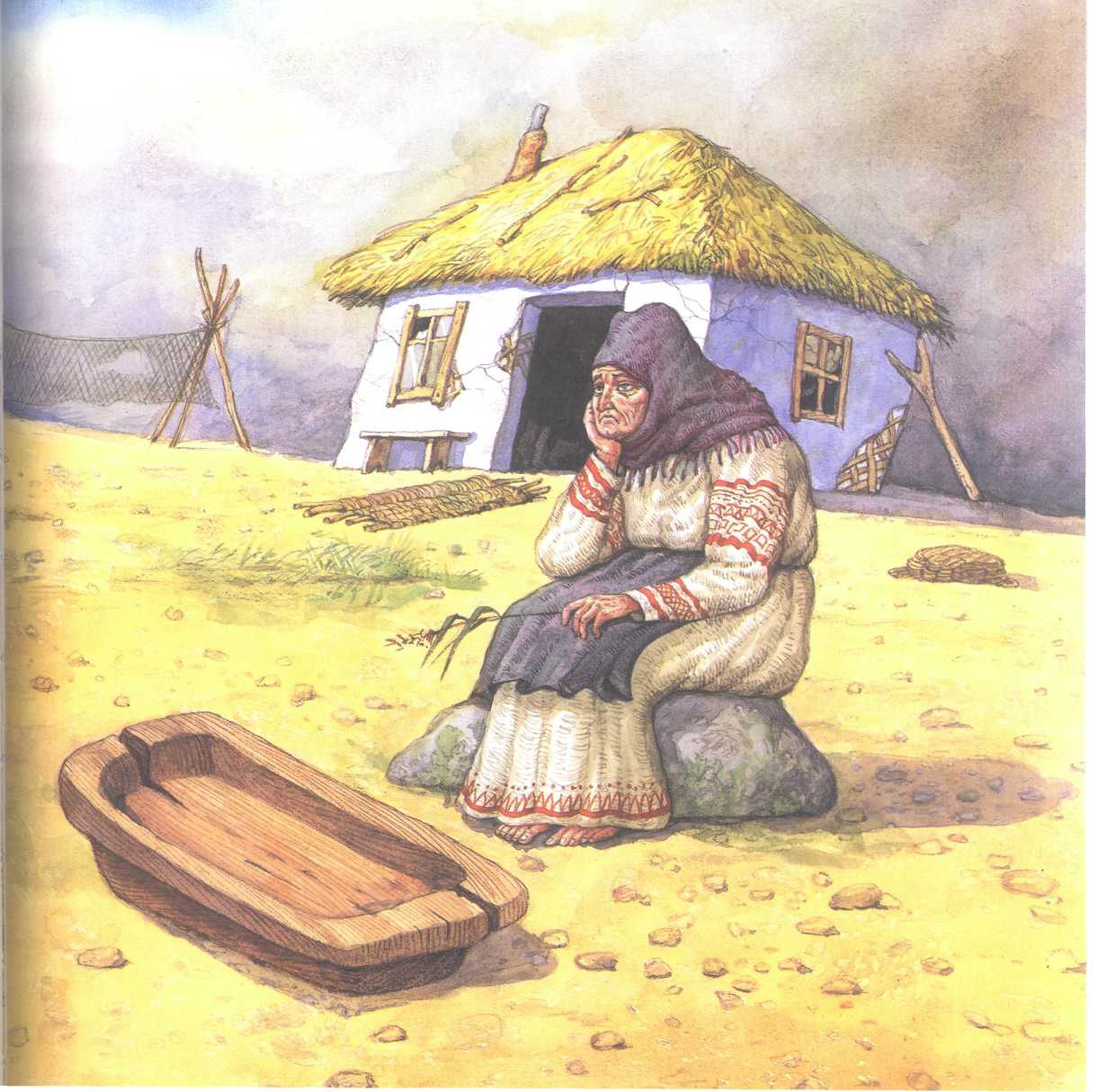 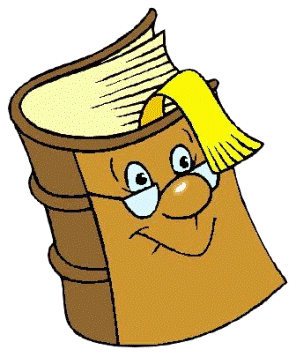 Старухе из «Сказки о рыбаке и рыбке»
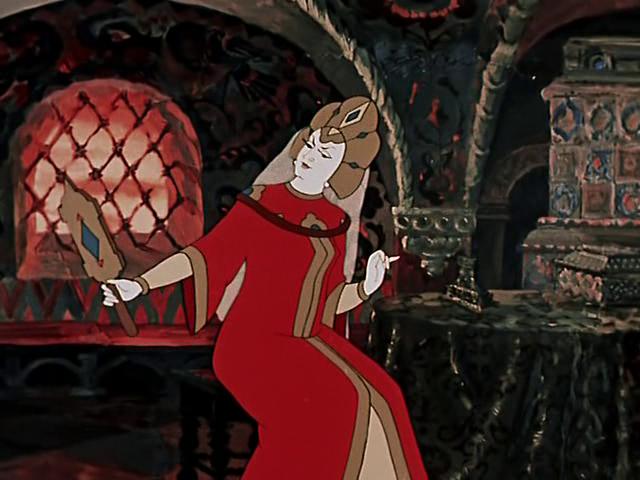 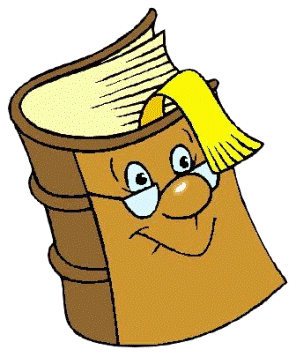 Царице-мачехе из «Сказки о мёртвой царевне и семи богатырях»
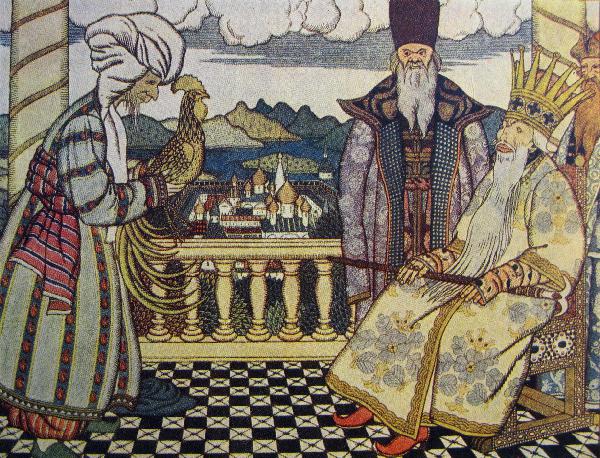 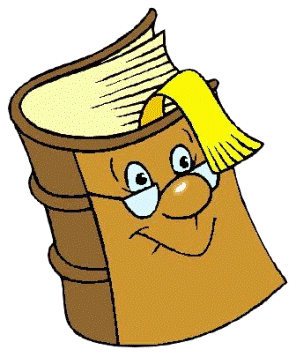 Царю Дадону из «Сказки о золотом петушке»
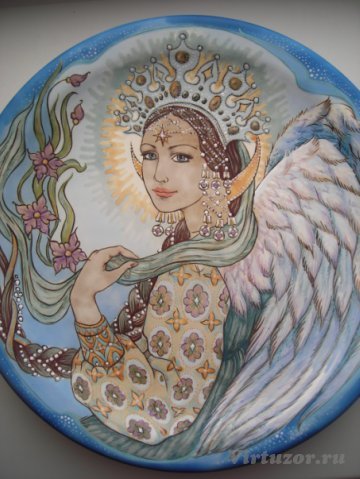 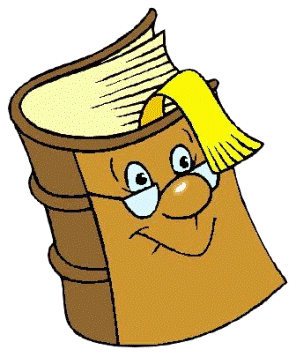 Царевне Лебеди из «Сказки о царе Салтане…»
Старухе из «Сказки о мёртвой царевне и семи богатырях»
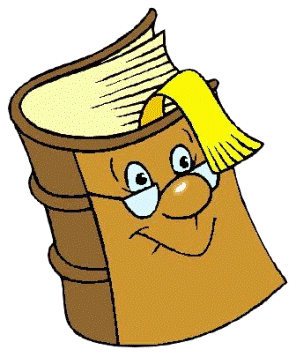 Сколько лет жили старик со старухою в своей ветхой землянке у синего моря?
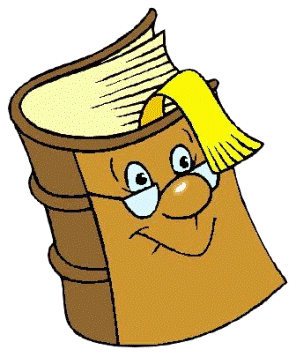 Тридцать лет и три года
В каких насекомых превращает царевна Лебедь князя Гвидона, чтобы тот смог побывать в родных краях?
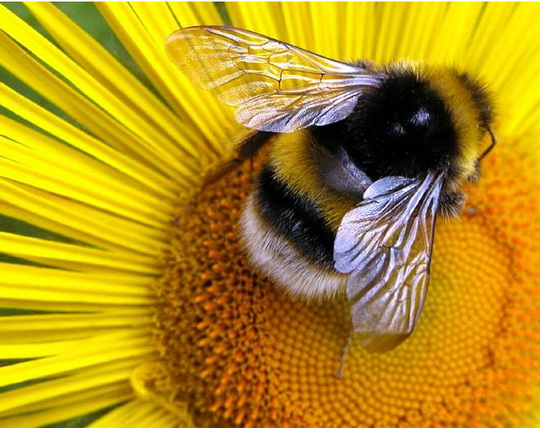 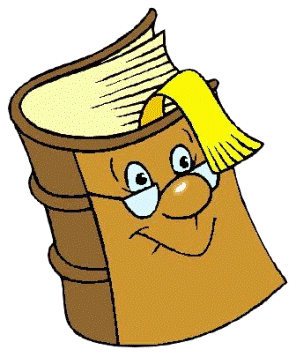 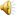 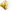 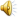 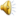 Кто из героев пушкинских сказок спит на соломе, ест за четверых, работает за семерых?
Балда
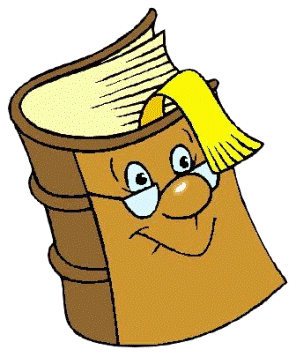 Какую песню поёт белочка, когда грызёт золотые орешки?
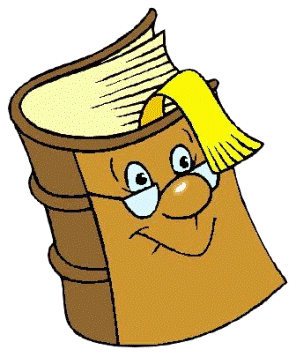 Во саду ли в огороде
Вспомните кличку пса, охранявшего терем семи богатырей?
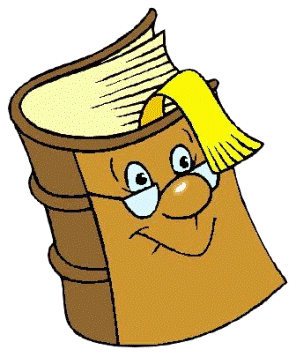 Соколко
На чём свет стоит мужа ругает:
«Дурачина ты, прямой простофиля!
Выпросил, простофиля, избу!
Воротись, поклонися рыбке:
Не хочу быть чёрной крестьянкой…
Хочу быть столбовою дворянкой».
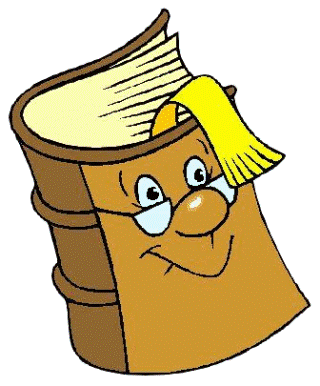 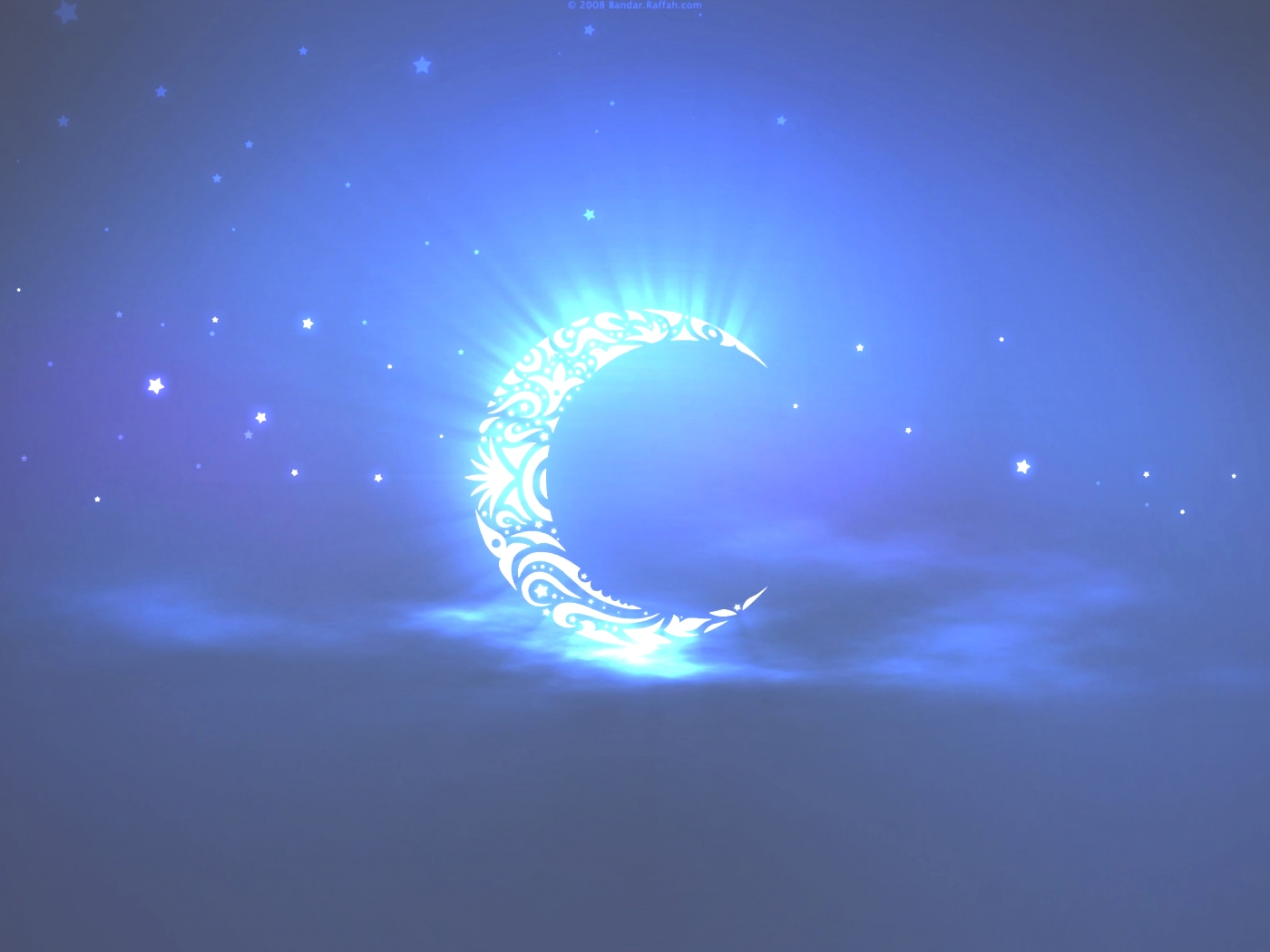 Месяц, месяц, мой дружок,
Позолоченный рожок!
Ты встаёшь во тьме глубокой,
Круглолицый, светлоокий,
И, обычай твой любя….
Звёзды смотрят на тебя.
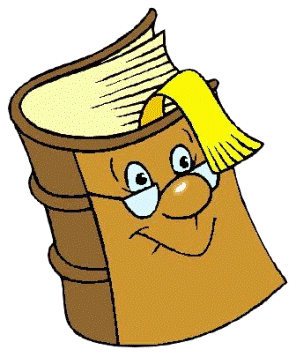 Перед ним, во мгле печальной,
Гроб качается хрустальный,
И в хрустальном гробе том…
Спит царевна вечным сном.
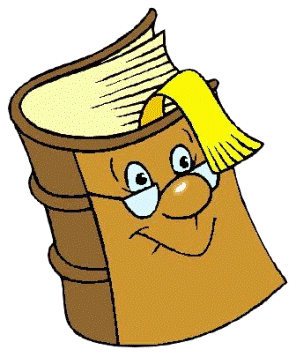 «Царь! – ответствует мудрец, - 
Разочтёмся наконец.
Помнишь? за  мою услугу
Обещался мне, как другу,
Волю первую мою
Ты исполнить, как свою.
Подари ж ты мне девицу…
Шамаханскую царицу».
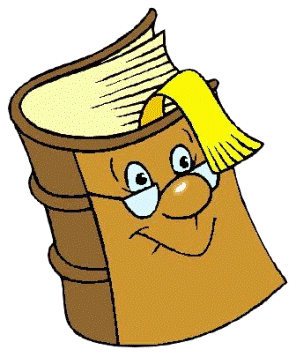 С первого щелка
Прыгнул поп до потолка;
Со второго щелка
Лишился поп языка,
 А с третьего щелка
Вышибло ум у старика.
А Балда приговаривал с укоризной:
«Не гонялся бы ты, поп, за дешевизной».
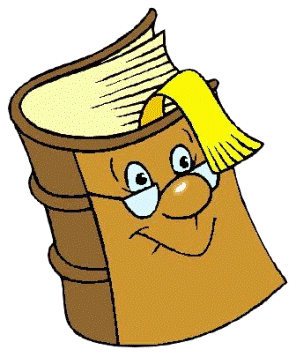 Царевна
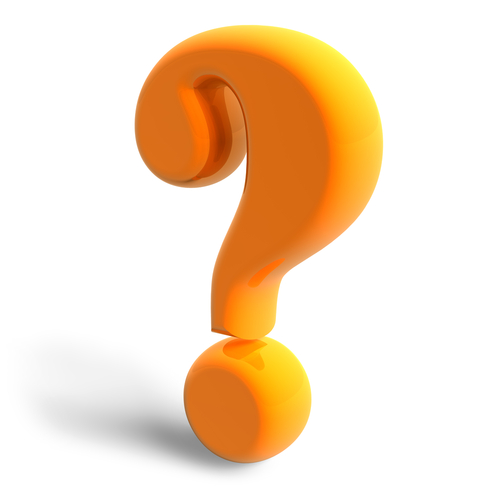 Белолица, черноброва, 
Нраву кроткого такого. 
И жених сыскался ей, 
Королевич Елисей.
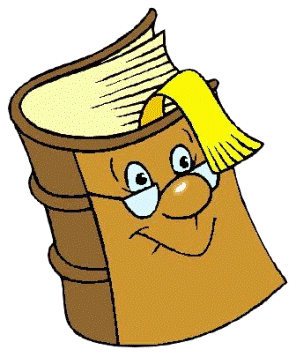 «Сказка о мёртвой царевне и семи богатырях»
Царица-мачеха
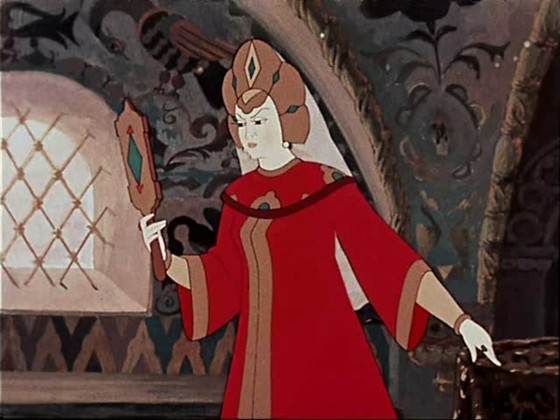 Высока, стройна, бела,
И умом и всем взяла; 
Но зато горда, ломлива, Своенравна и ревнива.
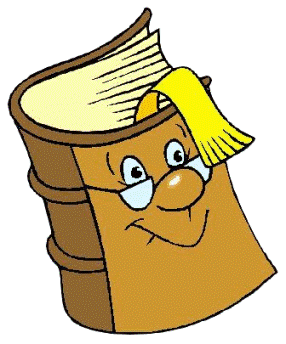 «Сказка о мёртвой царевне и семи богатырях»
Балда
До́ светла всё у него пляшет, 
Лошадь запряжет, полосу вспашет, 
Печь затопит, всё заготовит, закупит, 
Яичко испечет да сам и облупит.
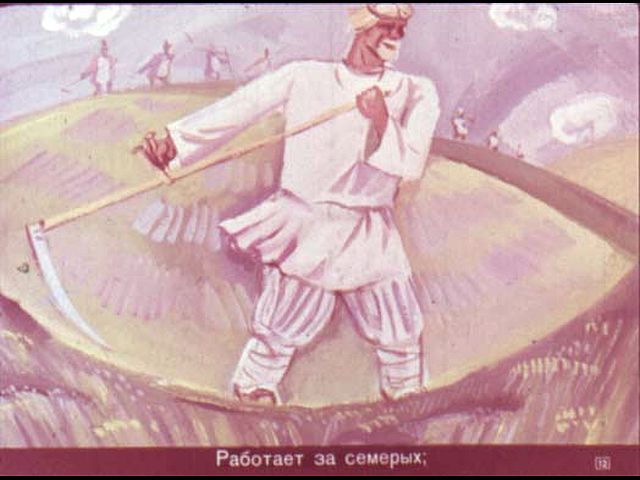 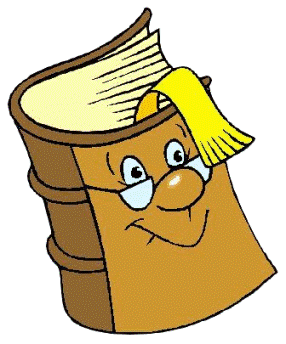 «Сказка о попе и работнике его Балде»
Царь Дадон
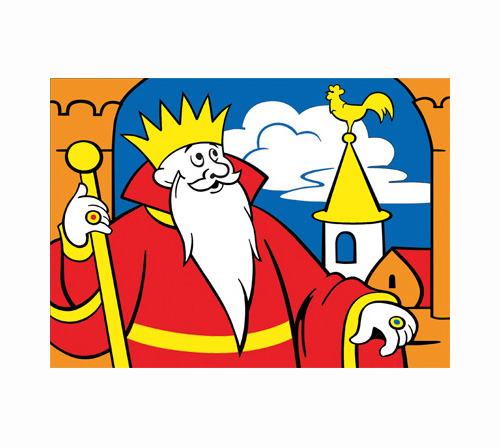 Смолоду был грозен он.
И соседям то и дело 
Наносил обиды смело; 
Но под старость захотел 
Отдохнуть от ратных дел 
И покой себе устроить.
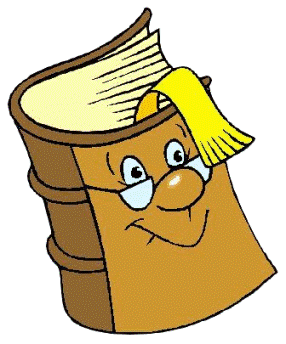 «Сказка о золотом петушке»
Старуха, столбовая дворянка
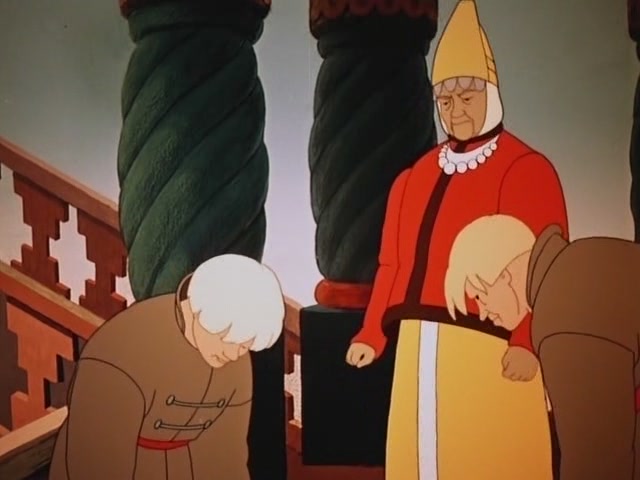 В дорогой собольей душегрейке, 
Парчовая на маковке кичка, 
Жемчуга огрузили шею, 
На руках золотые перстни, 
На ногах красные сапожки.
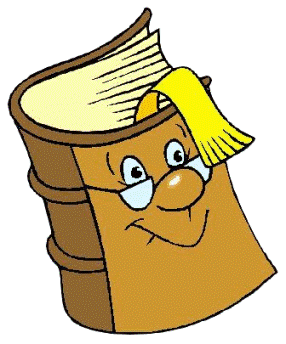 «Сказка о рыбаке и рыбке»